图书馆文献传递使用说明
1
2
全国图书馆参考咨询联盟
读秀传递
目录
CONTENTS
浙江中医药大学图书馆技术服务部
电话：86613584
依托超星读秀学术搜索，用户无需注册就可以提交申请，有全文链接的绝大部分文献可以通过这种方式获取，使用十分方便。（注此数据库需在校内IP使用或远程访问系统）
邮箱传递读秀入口：http://www.duxiu.com
1
读秀传递
Part
1
读秀-邮箱传递
邮箱传递
第一步，由http://lib.zcmu.edu.cn/进入图书馆首页选择读秀，或直接由http://www.duxiu.com/进入
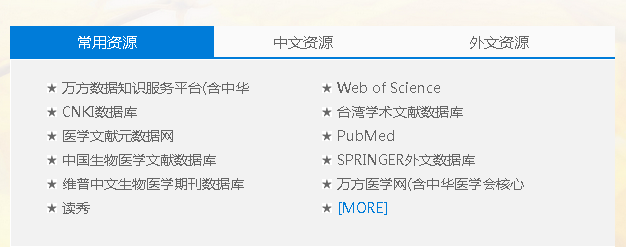 读秀-外文传递
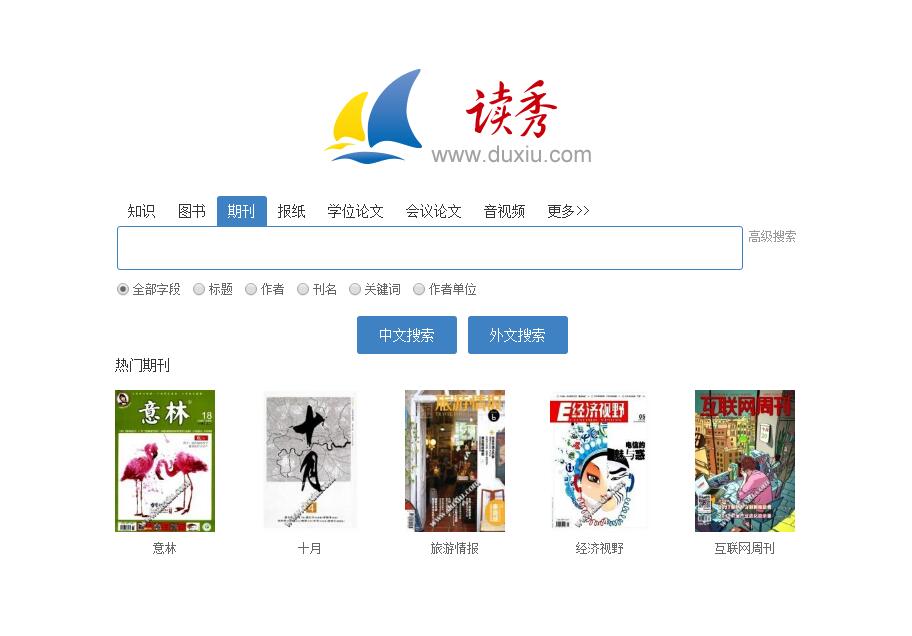 第二步：选择文献类型，输入题名
再点击外文检索
读秀-邮箱传递
邮箱传递
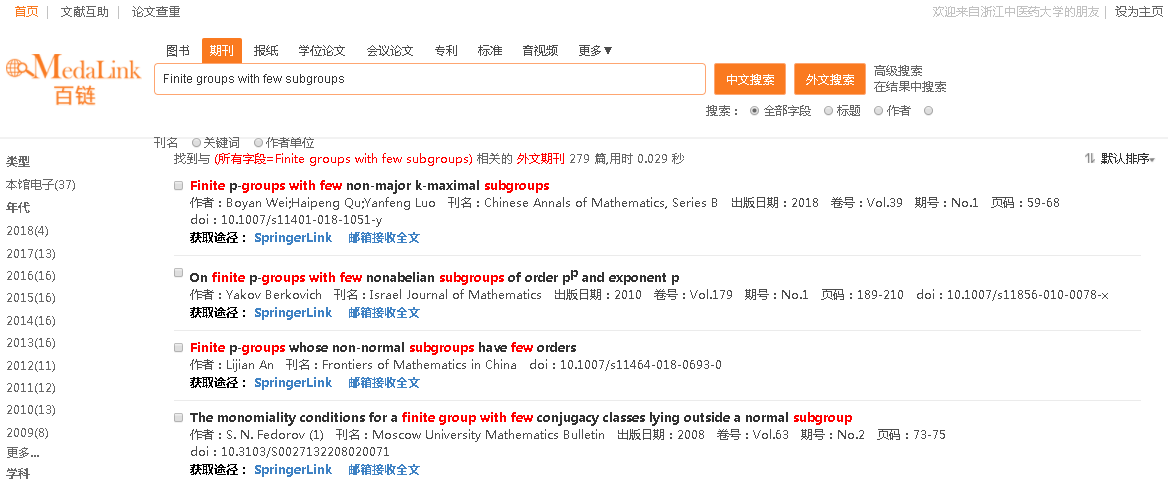 第三步：找到所需文献，点击“邮箱接收全文”
邮箱传递
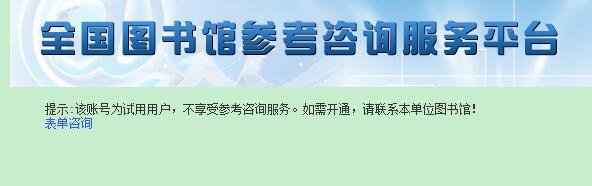 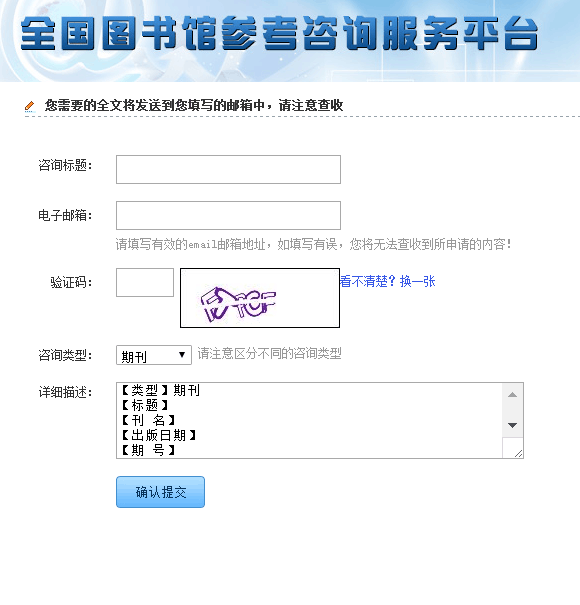 第四步：外文请表单咨询，输入标题、邮箱地址和验证码，点击'确认提交”,随时关注邮箱是否收到全文
读秀-中文传递
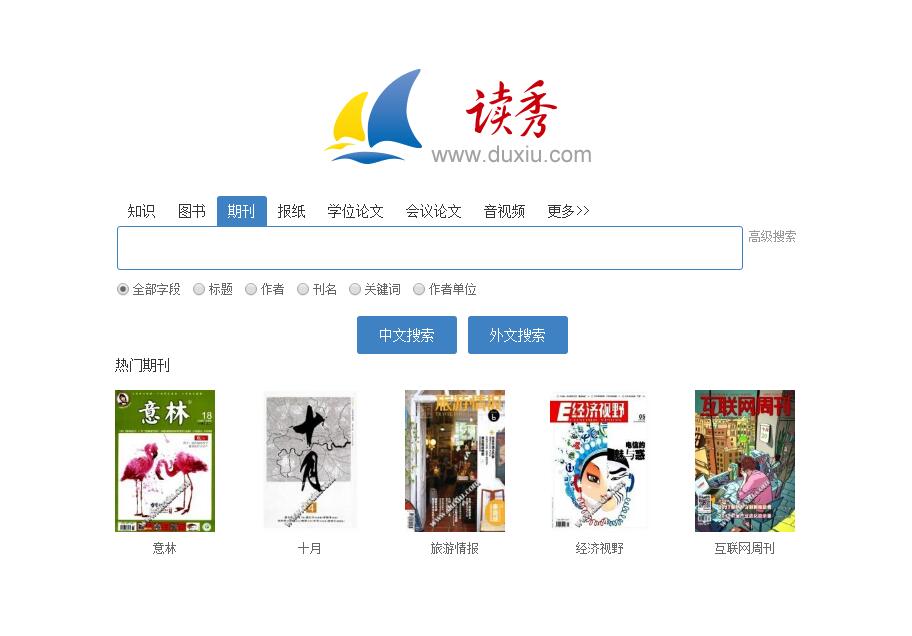 第二步：选择文献类型，输入题名
再点击中文检索
读秀-中文传递
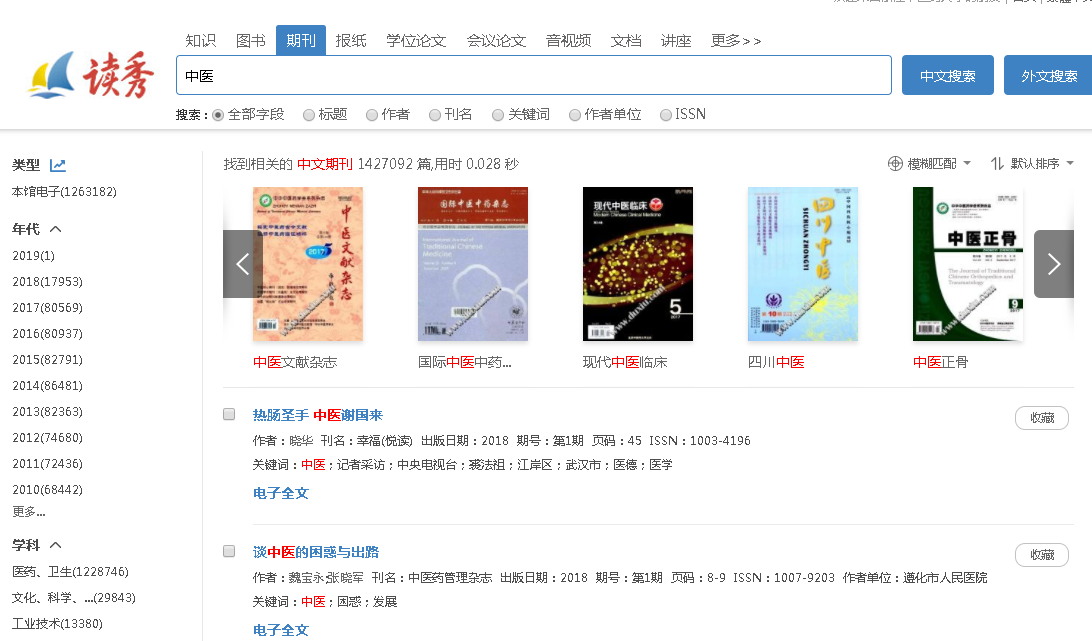 第三步：找到所需要的文献，进入文章详情页
读秀-中文传递
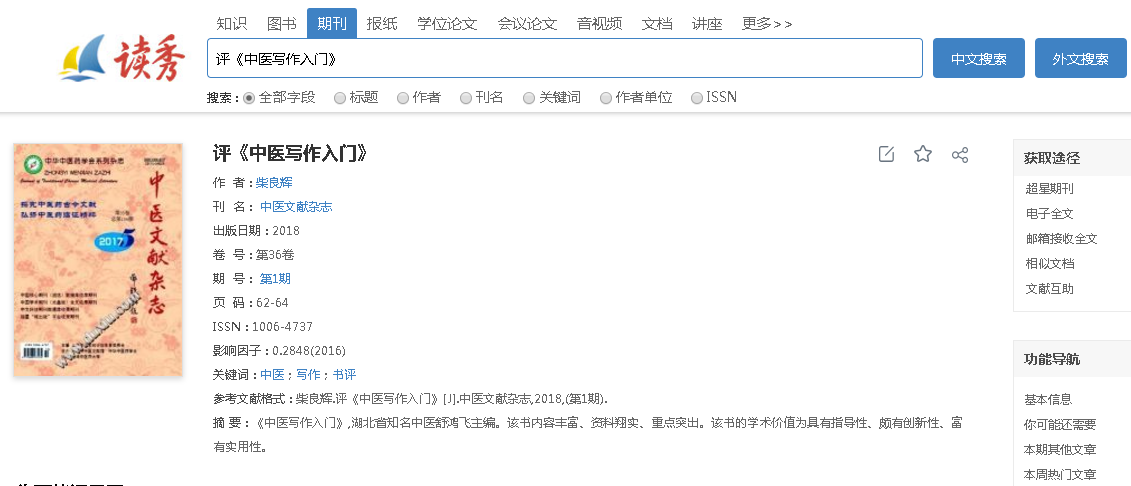 第四步：选择邮箱接收全文
读秀-中文传递
邮箱传递
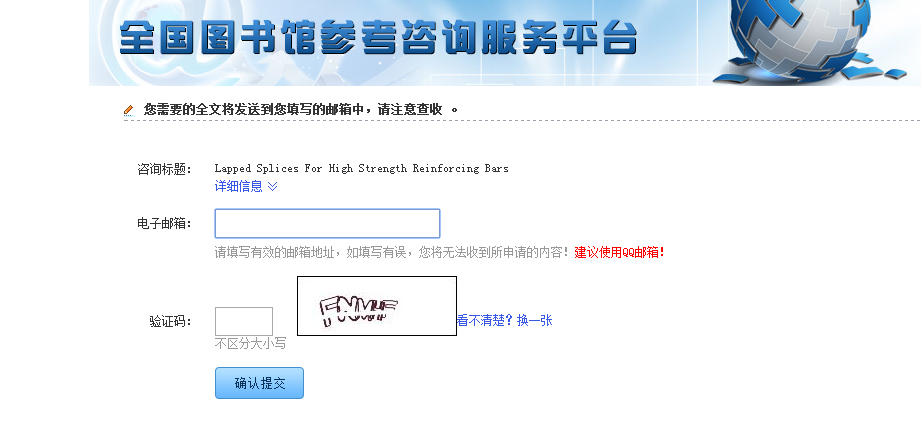 第五步：输入邮箱地址和验证码，点击'确认提交”,随时关注邮箱是否收到全文
全国图书馆参考咨询联盟
全国图书馆参考咨询联盟"是在全国文化信息资源共享工程国家中心指导下，由我国公共、教育、科技系统 图书馆合作建立的公益性服务机构，其宗旨是以数字图书馆馆藏资源为基础，以因特网的丰富信息资源和各种信息搜寻技术为依托，为社会提供免费的网上参考咨询 和文献远程传递服务。
2
Part
2
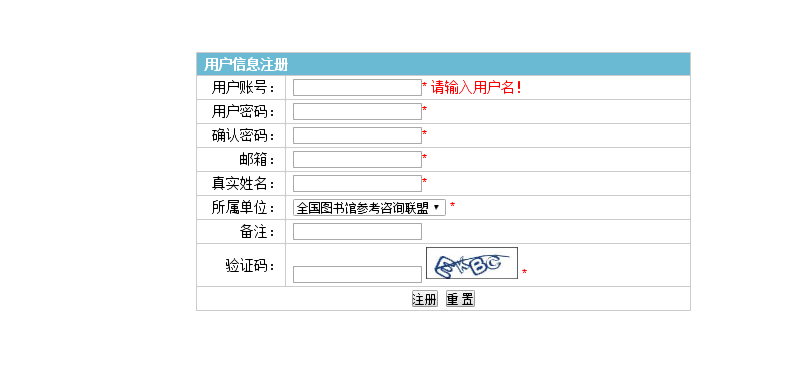 注册平台账户，随时关注邮箱是否收到全文
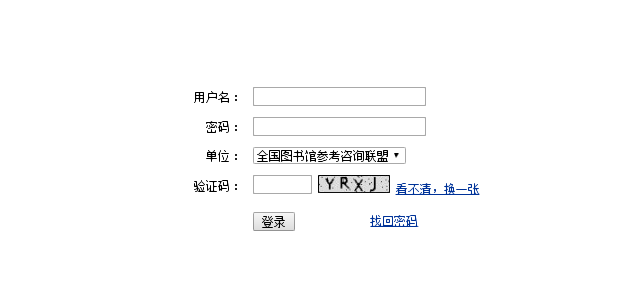 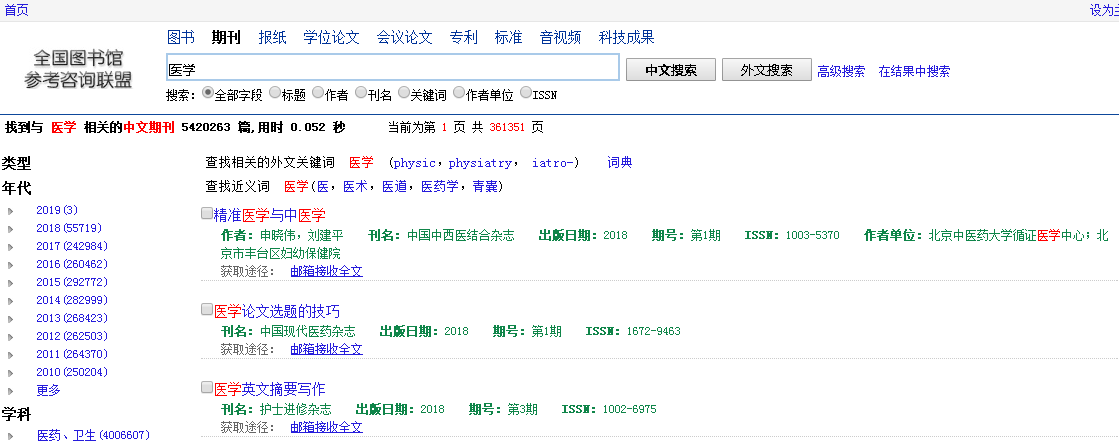 点击邮箱接收全文即可